Jandamarra
By Taleisha
2012
5/6C
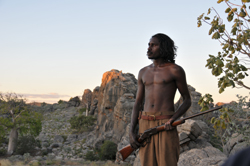 JANDAMARRA
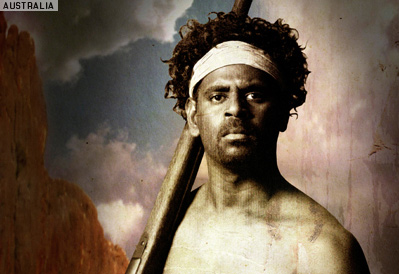 Where was he from?
He was  from the Kimberly Western Australia\






         [These are not real photos of Jandamarra]
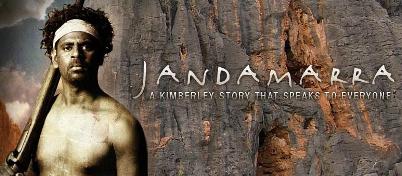 When was he born and when did he die ?
He was born in1873.He died in 1897.
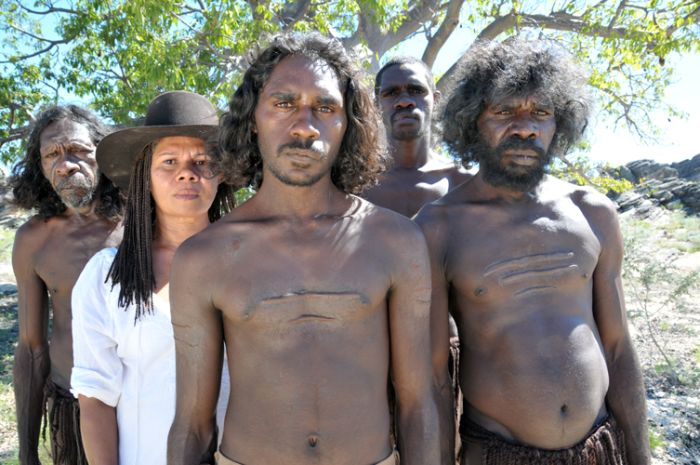 What did he do?
He was an outlaw in the 1980s he broke the laws when he was trying to defend the  rights of his people.
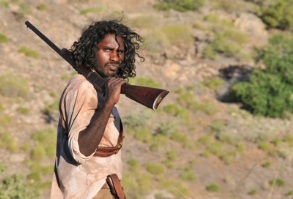 Why are his achievements important?
It is important to remember that it was Aboriginals’ land before the Europeans  arrived.
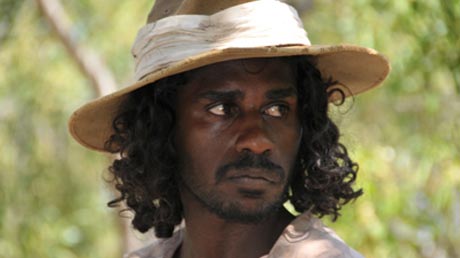 How did he improve Australia?
He tried to improve Australia but he couldn’t.
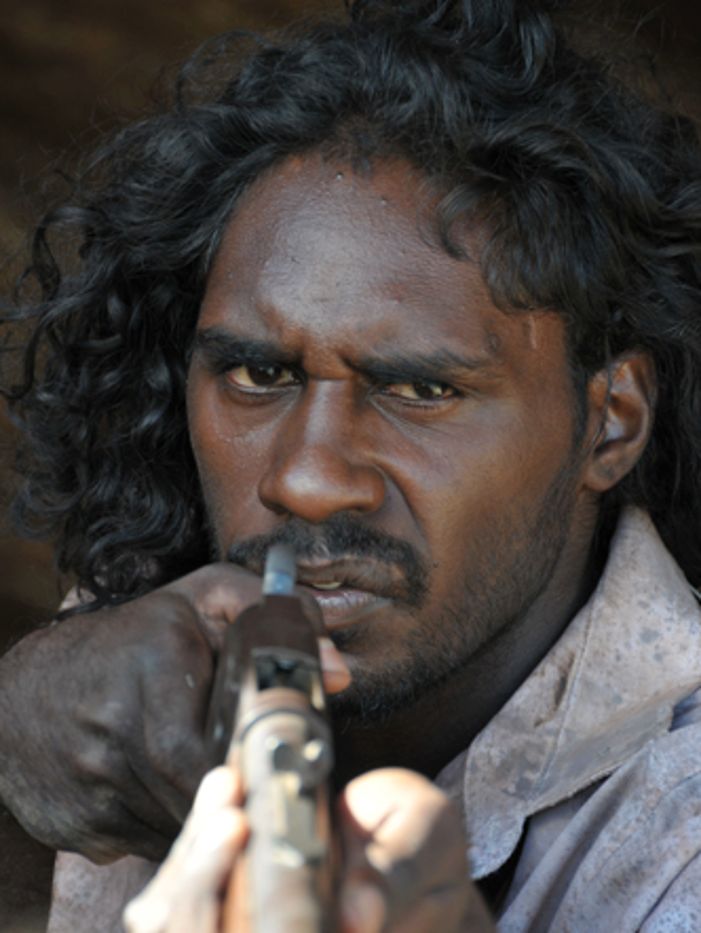 bibliography
http://www.kimberleyaustralia.com/story-of-jandamarra.html
www.jandamarra.com.au/jandamarratheman.htm

www.abc.net.au/tv/programs/jandamarraswar.htm
en.wikipedia.org/wiki/Jandamarra